Zettabyte Reliability with Flexible End-to-end Data Integrity
Yupu Zhang, Daniel Myers, 
Andrea Arpaci-Dusseau, Remzi Arpaci-Dusseau

University of Wisconsin - Madison
5/9/2013
1
Data Corruption
Imperfect hardware
Disk, memory, controllers [Bairavasundaram07, Schroeder09, Anderson03]

Buggy software
Kernel, file system, firmware [Engler01, Yang04, Weinberg04]

Techniques to maintain data integrity
Detection: Checksums [Stein01, Bartlett04]
Recovery: RAID [Patterson88, Corbett04]
5/9/2013
2
In Reality
Corruption still occurs and goes undetected
Existing checks are usually isolated
High-level checks are limited (e.g, ZFS)
Comprehensive protection is needed
Memory ECC
Disk
ECC
Isolated Protection
Limited Protection
5/9/2013
3
Previous State of the Art
End-to-end Data Integrity
Checksum for each data block is generated and verified    by application
Same checksum protects data throughout entire stack
A strong checksum is usually preferred
Write Path
Read Path
5/9/2013
4
Two Drawbacks
Performance
Repeatedly accessing data from in-memory cache
Strong checksum means high overhead
Timeliness
It is too late to recover from the corruption that occurs before a block is written to disk
Verify
Checksum
Generate
Checksum
FAIL
unbounded
time
Write Path
Read Path
5/9/2013
5
Flexible End-to-end Data Integrity
Goal: balance performance and reliability
Change checksum across components or over time

Performance
Fast but weaker checksum for in-memory data
Slow but stronger checksum for on-disk data

Timeliness
Each component is aware of the checksum
Verification can catch corruption in time
5/9/2013
6
Our contribution
Modeling
Framework to reason about reliability of storage systems
Reliability goal: Zettabyte Reliability
at most one undetected corruption per Zettabyte read

Design and implementation
Zettabyte-Reliable ZFS (Z2FS)
ZFS with flexible end-to-end data integrity
5/9/2013
7
Results
5/9/2013
8
Outline
Introduction
Analytical Framework
Overview
Example
From ZFS to Z2FS
Implementation
Evaluation
Conclusion
5/9/2013
9
Overview of the Framework
5/9/2013
10
Models for the Framework
5/9/2013
11
5/9/2013
12
Reliability Goal
5/9/2013
13
Outline
Introduction
Analytical Framework
Overview
Example
From ZFS to Z2FS
Implementation
Evaluation
Conclusion
5/9/2013
14
Sample Systems
5/9/2013
15
Example
write()
read()
MEM
DISK
t0
t1
t2
t3
5/9/2013
16
Example (cont.)
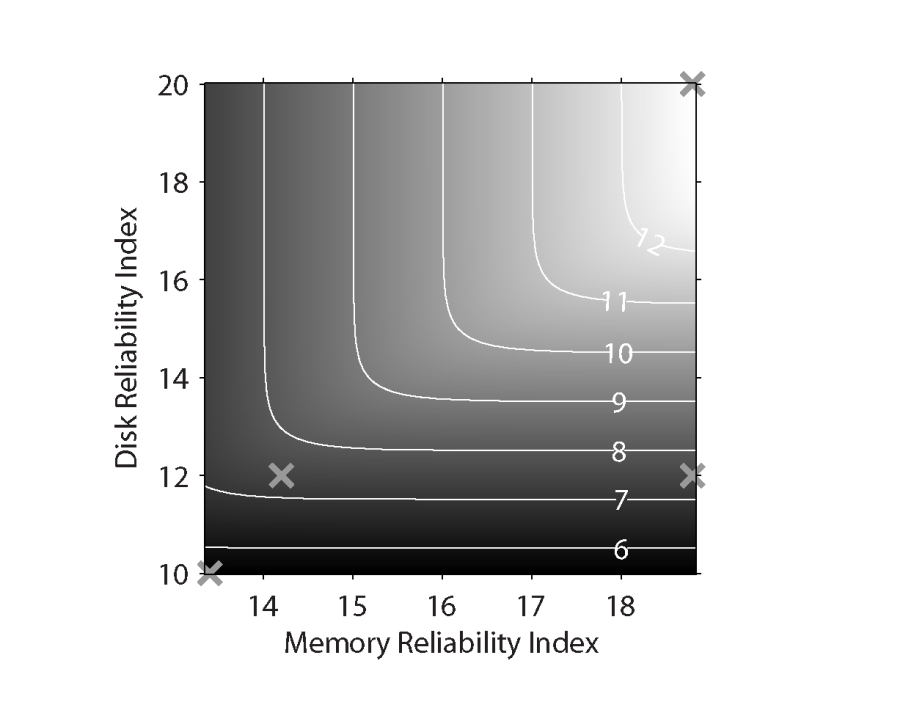 Best
Goal: Zettabyte Reliability
score: 17.5
none achieves the goal

Server & Consumer
disk corruption dominates
need to protect disk data
Consumer
Server
Worst
5/9/2013
17
Outline
Introduction
Analytical Framework
From ZFS to Z2FS
Original ZFS
End-to-end ZFS
Z2FS : ZFS with flexible end-to-end data integrity
Implementation
Evaluation
Conclusion
5/9/2013
18
ZFS
Fletcher
write()
read()
MEM
DISK
t0
t1
t2
t3
Generate
Verify
Only on-disk blocks are protected
5/9/2013
19
ZFS (cont.)
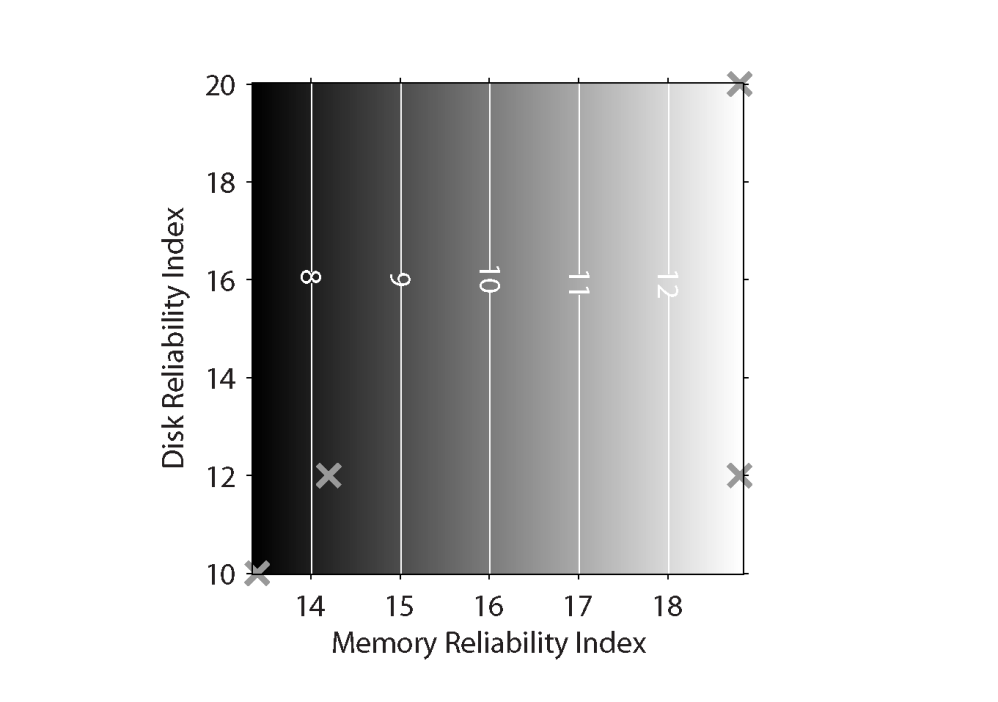 Best
Goal: Zettabyte Reliability
score: 17.5
Best: only Petabyte

Now memory corruption dominates
need end-to-end protection
Consumer
Server
Worst
5/9/2013
20
Outline
Introduction
Analytical Framework
From ZFS to Z2FS
Original ZFS
End-to-end ZFS
Z2FS : ZFS with flexible end-to-end data integrity
Implementation
Evaluation
Conclusion
5/9/2013
21
End-to-end ZFS
Fletcher / xor
write()
read()
MEM
DISK
t0
t1
t2
t3
Generate
Verify
Checksum is generated and verified only by application
Only one type of checksum is used (Fletcher or xor)
5/9/2013
22
End-to-end ZFS (cont.)
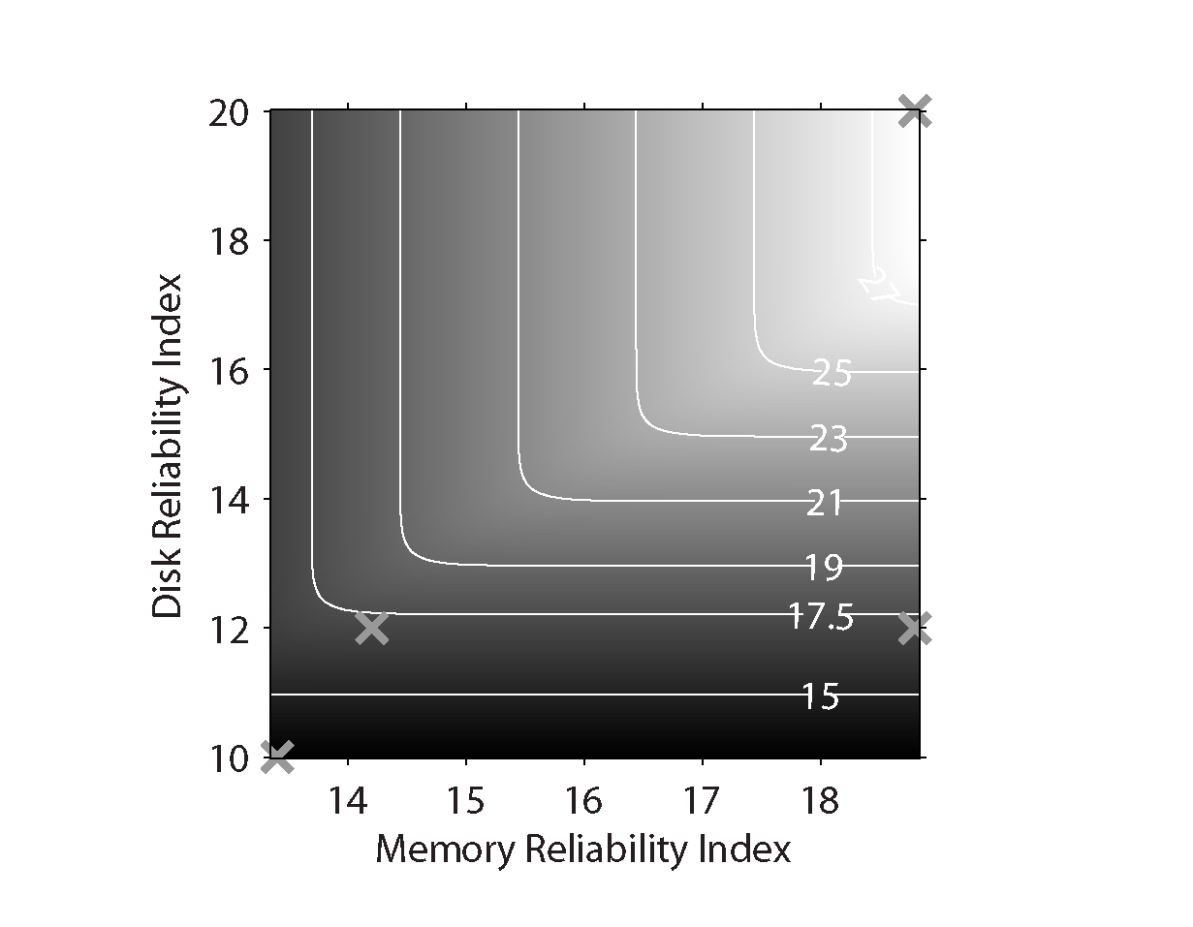 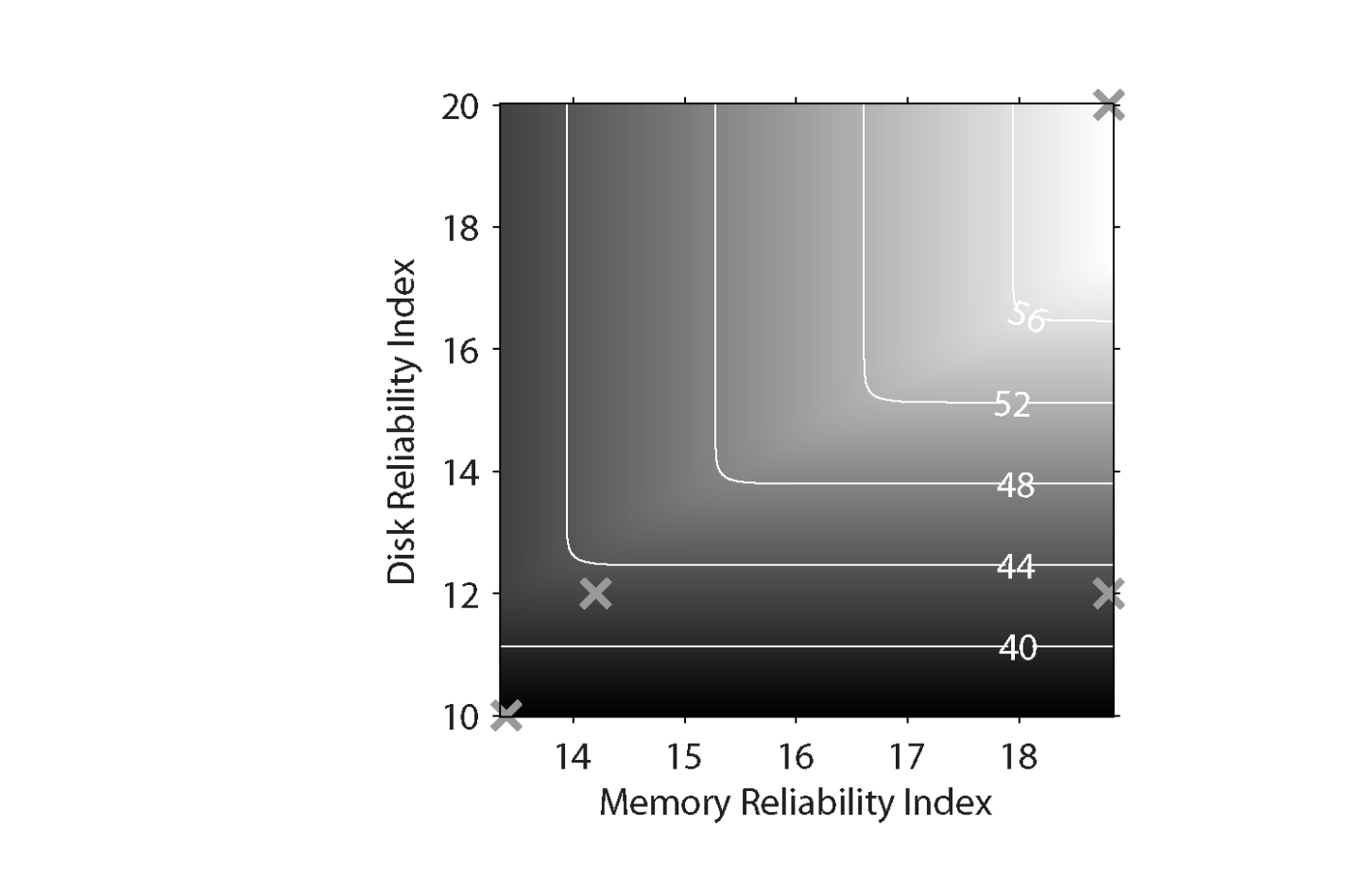 Best
Best
Consumer
Consumer
Server
Server
Worst
Worst
Fletcher
xor
provide best reliability
just fall short of the goal
5/9/2013
23
Performance Issue
End-to-end ZFS (Fletcher) is 15% slower than ZFS
End-to-end ZFS (xor) has only 3% overhead
xor is optimized by the checksum-on-copy technique [Chu96]
Read 1GB Data from Page Cache
5/9/2013
24
Outline
Introduction
Analytical Framework
From ZFS to Z2FS
Original ZFS
End-to-end ZFS
Z2FS : ZFS with flexible end-to-end data integrity
Implementation
Evaluation
Conclusion
5/9/2013
25
Z2FS Overview
Goal 
Reduce performance overhead
Still achieve Zettabyte reliability

Implementation of flexible end-to-end
Static mode: change checksum across components
xor as memory checksum and Fletcher as disk checksum
Dynamic mode: change checksum overtime
For memory checksum, switch from xor to Fletcher after a certain period of time
Longer residency time => data more likely being corrupt
Static Mode
Fletcher
xor
write()
read()
MEM
DISK
t0
t1
t2
t3
Generate
Generate
Verify
Verify
Checksum 
 Chaining
Verify
5/9/2013
27
Static Mode (cont.)
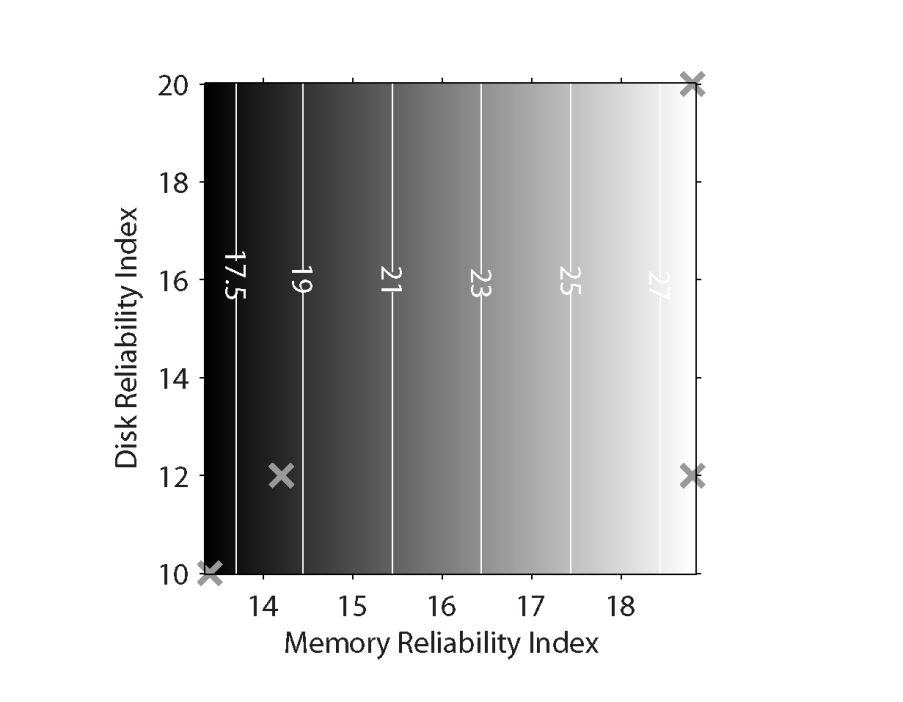 Best
Consumer
Server
Worst
5/9/2013
28
Evolving to Dynamic Mode
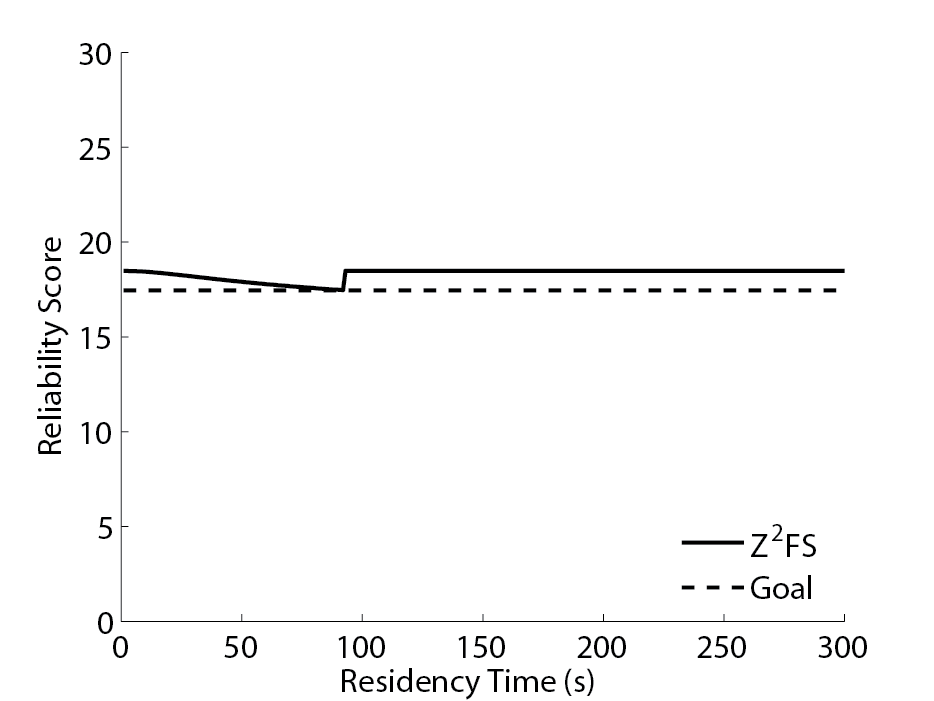 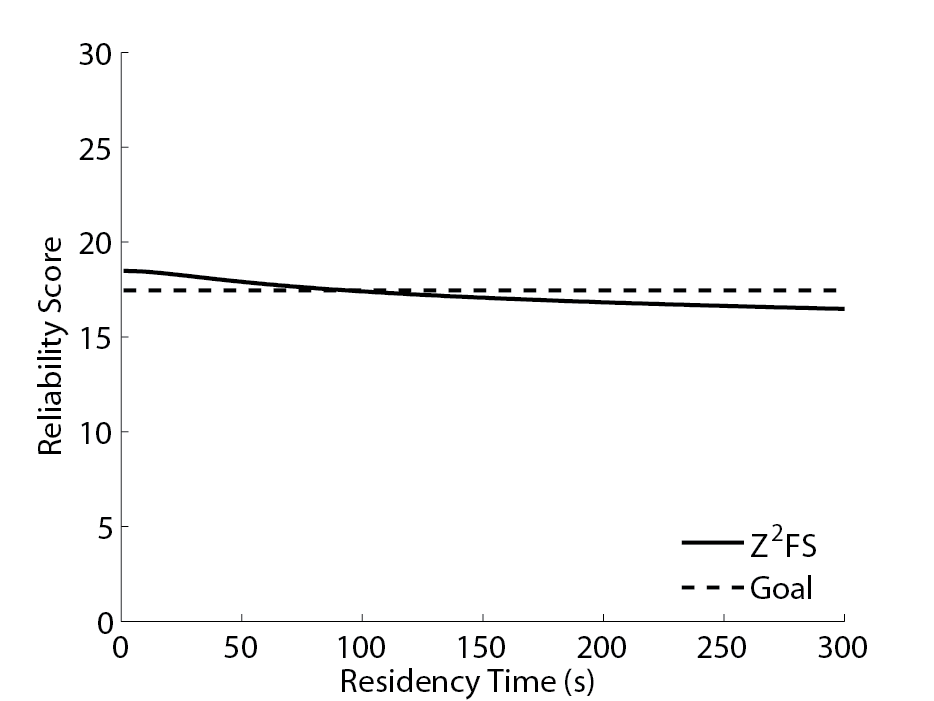 92 sec
92 sec
Static
Dynamic
switching the memory checksum from xor to Fletcher after 92 sec
5/9/2013
29
Dynamic Mode
Fletcher
xor
write()
read()
tswitch
MEM
DISK
t0
t1
t2
t3
t4
Verify
Generate
Generate
Verify
Verify
Verify
xor
Fletcher
5/9/2013
30
Outline
Introduction
Analytical Framework
From ZFS to Z2FS
Implementation
Evaluation
Conclusion
5/9/2013
31
Implementation
5/9/2013
32
Outline
Introduction
Analytical Framework
From ZFS to Z2FS
Evaluation
Conclusion
5/9/2013
33
Evaluation
Q1: How does Z2FS handle data corruption?
Fault injection experiment

Q2: What’s the overall performance of Z2FS?
Micro and macro benchmarks
5/9/2013
34
Fault Injection: Z2FS
Fletcher
xor
write()
MEM
DISK
t0
t1
Generate
Generate
Verify
FAIL
Ask the application to rewrite
5/9/2013
35
Overall Performance
Dominately by 
Random I/Os
read a 1 GB file
Warm Read-intensive
Better protection usually means higher overhead
Z2FS helps to reduce the overhead, especially for warm reads
5/9/2013
36
Outline
Introduction
Analytical Framework
From ZFS to Z2FS
Evaluation
Conclusion
5/9/2013
37
Summary
Problem of straightforward end-to-end data integrity
Slow performance
Untimely detection and recovery

Solution: Flexible end-to-end data integrity
Change checksums across component or overtime

Analytical Framework
Provide insight about reliability of storage systems

Implementation of Z2FS
Reduce overhead while still achieve Zettabyte reliability 
Offer early detection and recovery
5/9/2013
38
Conclusion
End-to-end data integrity provides comprehensive data protection

One “checksum” may not always fit all
e.g. strong checksum => high overhead

Flexibility balances reliability and performance
Every device is different
Choose the best checksum based on device reliability
5/9/2013
39
Thank you!
Questions?
Advanced Systems Lab (ADSL)
University of Wisconsin-Madison
http://www.cs.wisc.edu/adsl
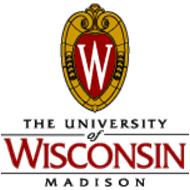 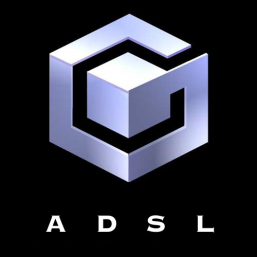 Wisconsin Institute on Software-defined Datacenters in Madison
http://wisdom.cs.wisc.edu/
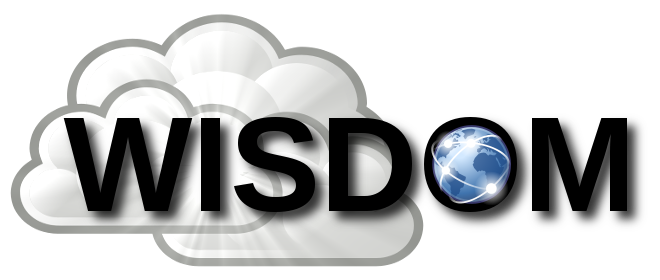 5/9/2013
40